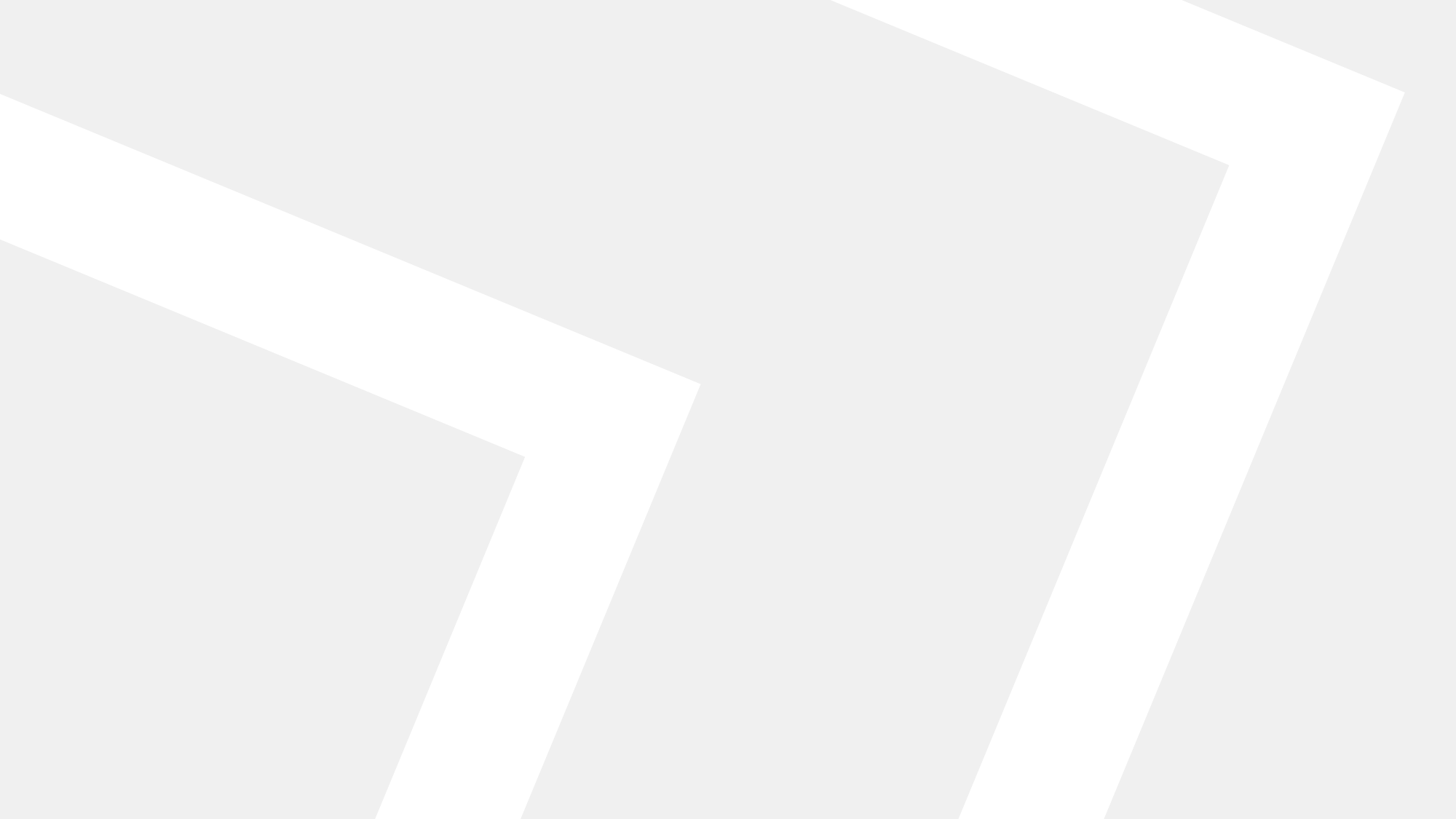 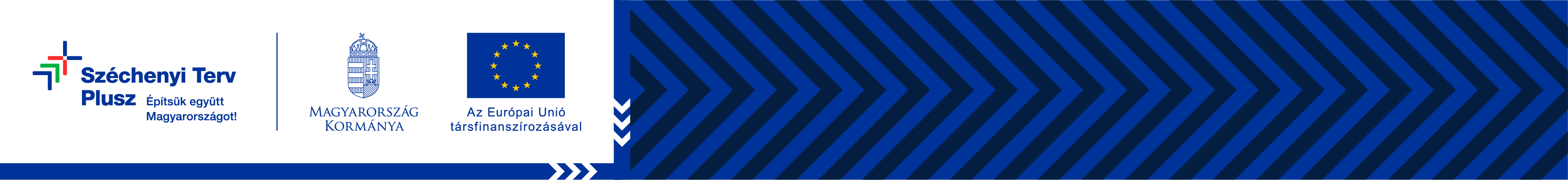 Kísérő intézkedések Programrész
Addiktológiai, Pszichihátriai, Mentálhigiénés betegségekkel érintettek kezelésbevétele
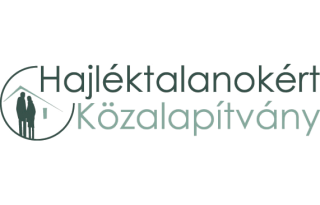 Varsányi Nóra
Megvalósítási szakaszok
Állapotfelmérő és Mentálhigiénés Kísérő Intézkedések
II. Mentálhigiénés Kísérő Intézkedések (MKI)

Az étkezés szolgáltatásában részesülő, és a betegségben érintett és kezelésre szoruló hajléktalan emberek rendelési alkalmakon történő mentális gondozása, az érintett életterében, az ételosztási helyszíneken, egészségügyi és szociális szakember alkalmazásával.

Indikátor: 8340 db kezelésbevétel

1 kezelésbevétel = 1 db megjelenés a rendelési alkalmon
I. Állapotfelmérő Kísérő Intézkedések (ÁKI)

Az étkezés szolgáltatásában részesülő és a betegségekben érintett és kezelésre szoruló hajléktalan emberek állapotának, ellátási szükségleteinek és igényeinek országos szintű felmérése és annak területi szinten is számszerűsítése, pszichiátriai, mentális és addiktológiai téren történő ellátási igényeinek minél pontosabb meghatározása, kérdőív felvétel keretében lebonyolított szűrés alapján.

Indikátor: 2300 db kezelésbevétel

1 kezelésbevétel = 1 célcsoporttag szűrése = 1 db értékelhető, kitöltött kérdőív
I. Állapotfelmérő Kísérő Intézkedések (ÁKI)
A nyílt pályázati felhívás a zárás szakaszában jár. 

2025. június:
Együttműködési megállapodások megküldése a pályázó hajléktalanellátó szervezetek felé.
Megbízási szerződések aláírását és feladatátadást célzó megkeresések a kérdezőbiztosként jelölt szociális munkatársak felé.

2025. július / augusztus:
Kérdőívek havi szakaszos felvétele / válaszok rögzítése megküldése Projektiroda felé
Havi teljesítés zárása, ellenőrzése és kifizetése 

2025. szeptember:
Nyert adatok összesítése, elemzése, jellemző mentális, pszichés, addiktológiai betegség érintettség bemutatása
II. Mentálhigiénés Kísérő Intézkedések (MKI)
Pályáztatás
Nyílt pályázati felhívás keretében megpályázható
Időszakos és területi ütemezésben várható a pályázati kiírás
II. Mentálhigiénés Kísérő Intézkedések (MKI)
Megvalósítás
II. Mentálhigiénés Kísérő Intézkedések (MKI)
Megvalósítás – Financiális keretek
Megvalósításhoz kapcsolódó támogatási összeg megpályázható.

Kerete függ általánosságban:
A teljes projekt étkezés szolgáltatásának keretében kifizetett támogatási összeg mértékétől
A programrész minél szélesebb körű megvalósítása érdekében a pályázók számától (minél több megvalósítási helyszín bevonása)

Benyújtott pályázatok vizsgálata alapján:
A pályázatban indikatív árajánlatok alapján bemutatott személyi és dologi költségvonzattól a vállalt indikátorszám függvényében
A megvalósítás szakmai elvárásának teljesítését bemutató tételes szakmai terv tartalmától
II. Mentálhigiénés Kísérő Intézkedések (MKI)
Megvalósítás – Szakmai alapelvárások
Ételosztási helyszínen, a célcsoport életterében zajlik a megvalósítás.

Rendszeres rendelési alkalmak biztosításával. (legalább heti rendszerességű, legalább 2 óra / alkalom)

Egészségügyi és Szociális szakemberek együttes bevonásával. Multidiszciplináris teamek kialakításával.

A HKA Projektiroda által biztosított eszközök és eljárásrend szerint végzett adatszolgáltatási és beszámolási kötelezettséggel
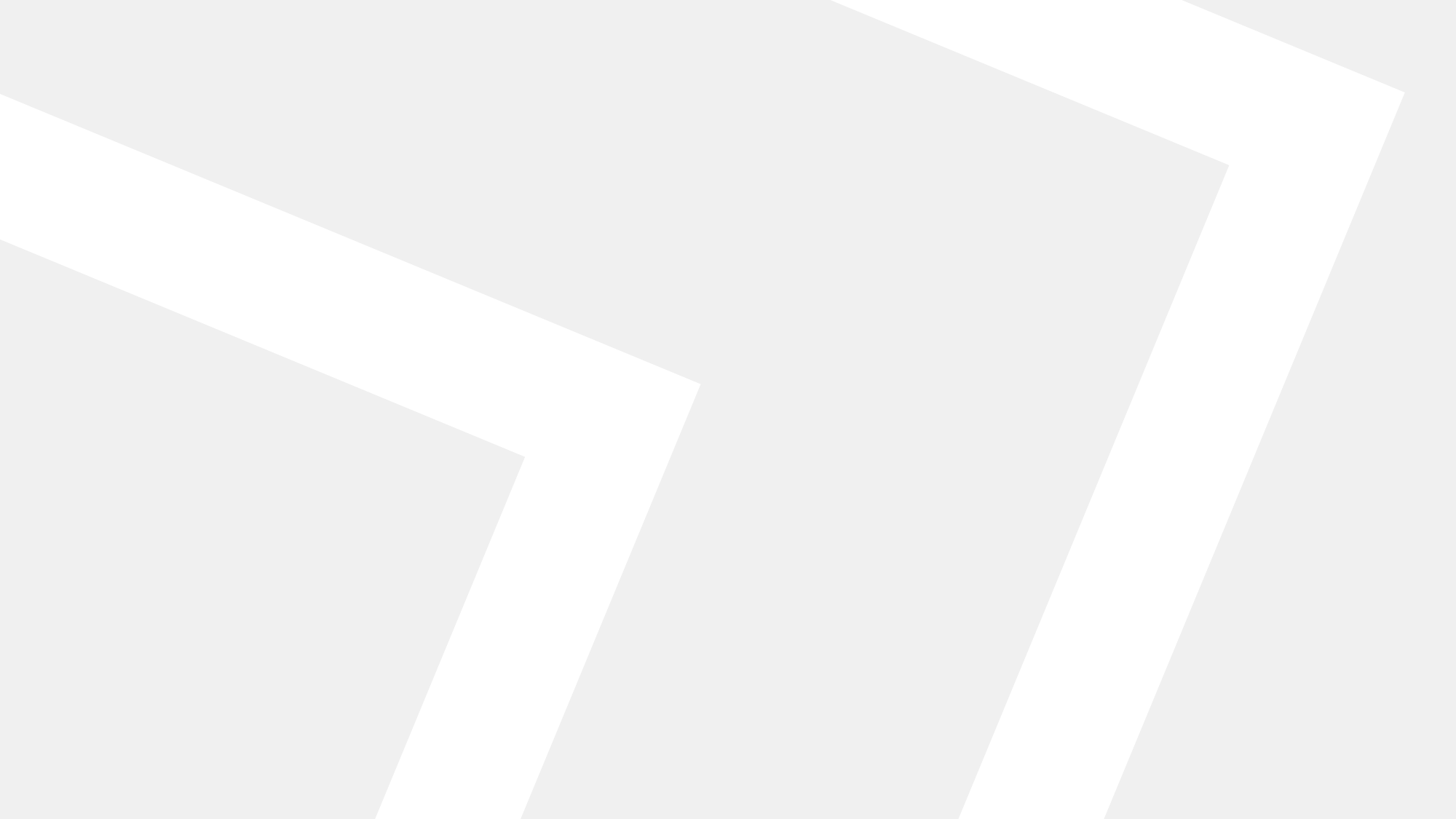 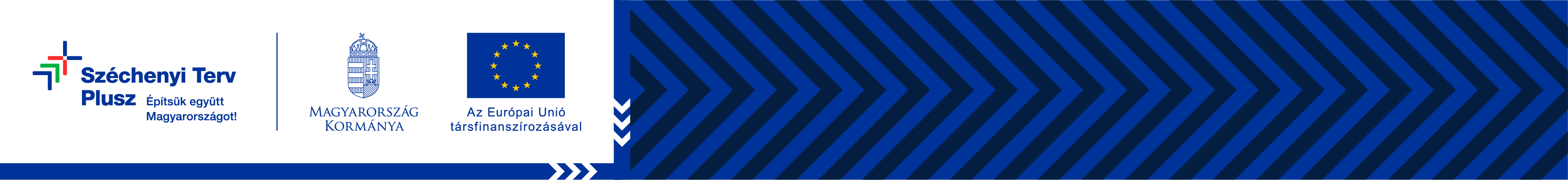 Köszönjük a figyelmet!
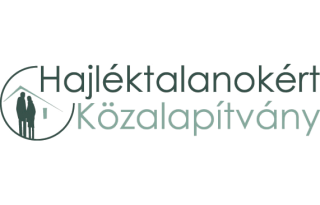